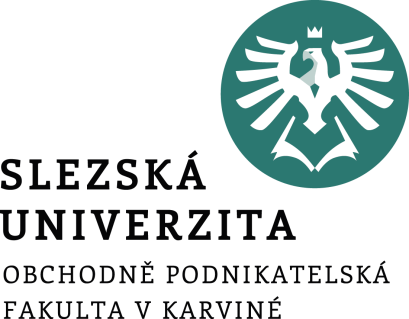 Informační systémy v cestovním ruchuINMBPSCR
Úvodní informace a požadavky na absolvování
Ing. Radim Dolák, Ph.D.
Obecné informace o předmětu
12 x přednáška // 45 minut
Přednášky budou zaměřeny na teoretické znalosti, které budou součástí průběžného testu i zkoušky.
St 14:45–15:30 B308

12 x seminář // 90 minut
St 15:35–17:10 B308
Semináře budou zaměřeny na praktické ukázky a samostatnou práci studentů/prezentaci seminární práce.
Obecné informace o předmětu – obsah kurzu
1. Základní pojmy z teorie systémů a teorie informací
Data. Informace. Systém. Informační systém (IS). Prvky systému. Vazby. Obecné a kontextové charakteristiky. Nástroje a metody tvorby, distribuce a prezentace informací. Příprava informačních a propagačních materiálů. Vyhledávání informací. Informační centra. Internet.
2. Zákaznické prostředí a zákaznicky orientované systémy
Typy systémů v gastronomii, hotelnictví a turismu. Potřeby a požadavky zákazníků. Klasifikace a charakteristika objektů a služeb v gastronomii, hotelnictví a turismu.
3. Architektury a specifika IS ve firmách zaměřených na cestovní ruch a turismus
Architektura IS. Objekty a datové a informační toky. Využití IS v gastronomii, hotelnictví a turismu - informační centra, hotely, stravovací zařízení, cestovní agentury, letecké společnosti, dopravní společnosti.
4. Rezervační a poptávkové systémy
Oblasti využití rezervačních a poptávkových systémů. Technologie rezervačních a poptávkových systémů. Charakteristika vybraných systémů - Amadeus, Galileo, Mevris, Wordspan, apod.
Obecné informace o předmětu – obsah kurzu
5. Systémy pro podporu řízení a provozu ubytovacích a stravovacích zařízení
Definice kvality a jejího významu v gastronomii a cateringu. Definice faktorů ovlivňujících úroveň poskytovaných služeb. Mezinárodní systémy/standardy kvality služeb v oblasti cestovního ruchu. Analýza současného stavu kvality služeb v ČR. Možnosti zavedení systému kvality v ČR. Softwarová podpora. Moduly systémů. EET.
6. Geografické informační systémy (GIS)
Geoobjekty. Geodata. Mapy. Plánování tras. Mobilní komunikační zařízení. GPS (Global Positioning System) navigace. On-line GIS. Využití GIS v cestovním ruchu. Geocaching.
7. Projekty na informační podporu činností ve firmách zaměřených na cestovní ruch a turismus
Realizace výchozí analýzy. Návrh architektury. Implementace. Evaluace. Zvýšení hodnoty služeb.
8. Vývojové trendy v oblasti využití IS/ICT v cestovním ruchu a turismu
E-tourism. Virtuální cestovní ruch. Turistické informační portály. Mobilní aplikace. Online dopravní situace, předpověď počasí, webkamery. Sociální sítě. Vzájemné sdílení zkušeností. Rychle se rozvíjející služby využívají IS/ICT v oblastech ubytování (Airbnb, CouchSurfing) a dopravy (Uber, Liftago, Taxify).
Požadavky na absolvování kurzu
1) Průběžný online test během výukové části semestru přes IS SLU – max 20 bodů 
2) Seminární práce formou prezentace schváleného tématu na semináři – max 20 bodů
3) Zapojení do mezinárodního projektu - max 30 bodů
4) Závěrečná online zkouška na univerzitě přes IS SLU – max 30 bodů

Hodnocení:
A   94 -100 b.
B   85 - 93b.
C   77 - 84 b.
D   69 – 76 b.
E   60 - 68 b.
F    0 - 59 b.
Průběžný online test
Průběžný online test v Isu bude možné vyplnit pouze jednou kdykoliv od 7. do 13. 11. 2022
Na test si projděte Power Pointové přednášky číslo 1 až 6
Test je formou výběru jedné správné odpovědi typu abc
Maximálně lze získat 20 bodů
Požadavky na seminární práce
Volba tématu seminární práce proběhne v tomto seznamu:
https://docs.google.com/spreadsheets/d/1VjiyFiZAcOonpQ6hpAq4WtoeJzyyR_Lc/edit?usp=sharing&ouid=110487410487924669432&rtpof=true&sd=true

Seminární práce bude zpracovaná v PowerPointu na základě šablony dostupné v Isu
Seminární práce bude prezentovaná na určeném semináři v délce cca 10-15 minut
Seminární práce bude zpracována jednotlivcem
Seminární práce bude obsahovat obrázky nebo tabulky
Seminární práce bude obsahovat seznam použitých zdrojů

Seminární práce bude obsahovat teoretickou i praktickou část k danému tématu, úvod a závěr
Hodnotí se také aktuálnost použitých zdrojů a dat, vlastní zhodnocení tématu
Zapojení do mezinárodního projektu
Zapojení do mezinárodního projektu TRAIN-e-HOTEL
https://www.slu.cz/opf/cz/aktuality/7/745
https://www.slu.cz/opf/cz/trainehotel

Maximálně lze získat 30 bodů
Závěrečná online zkouška na univerzitě
Zkouška proběhne na univerzitě ve zkouškovém období formou online testu v Isu
Je nutné se prokázat u zkoušky platným studentským průkazem
Na zkoušku si projděte Power Pointové přednášky číslo 1 až 12
Test je formou výběru jedné správné odpovědi typu abc a také formou otázek typu ano-ne
Maximálně lze získat 30 bodů
Výukové materiály
IS SLU: 
https://is.slu.cz/auth/el/opf/zima2022/INMBPSCR/um/
Kontakty
Ing. Radim Dolák, Ph.D.
dolak@opf.slu.cz
A405

konzultační hodiny pro období výuky v zimním semestru 2022:
Úterý: 18:00-19:30 (pouze po předchozí domluvě emailem)
Středa: 13:00-14:30 (pouze po předchozí domluvě emailem)